The Bible
and
Human Sexuality

Dr. Sylvia Keesmaat
Bible Remixed
Why is this such a difficult conversation?
1. It is a flashpoint for other issues:
	-authority of scripture
	-what faithfulness looks like
	-societal forces in relation to the
    church
	-fears about a slippery slope
	-questions about how we define sin
2. It is a rupture with how we have traditionally viewed the world:
 -some have grown up in a binary world
	-we are “supposed” to have children
	-some have always been told it is wrong
	-we make the conversation about sex 
    and associate the LGBTQ+ community
    with promiscuity
3. This conversation or situation triggers uncomfortable feelings
	-uncovering of past trauma
	-the “yuck” factor of talking about sex
	-grief
	-shame
 -fear
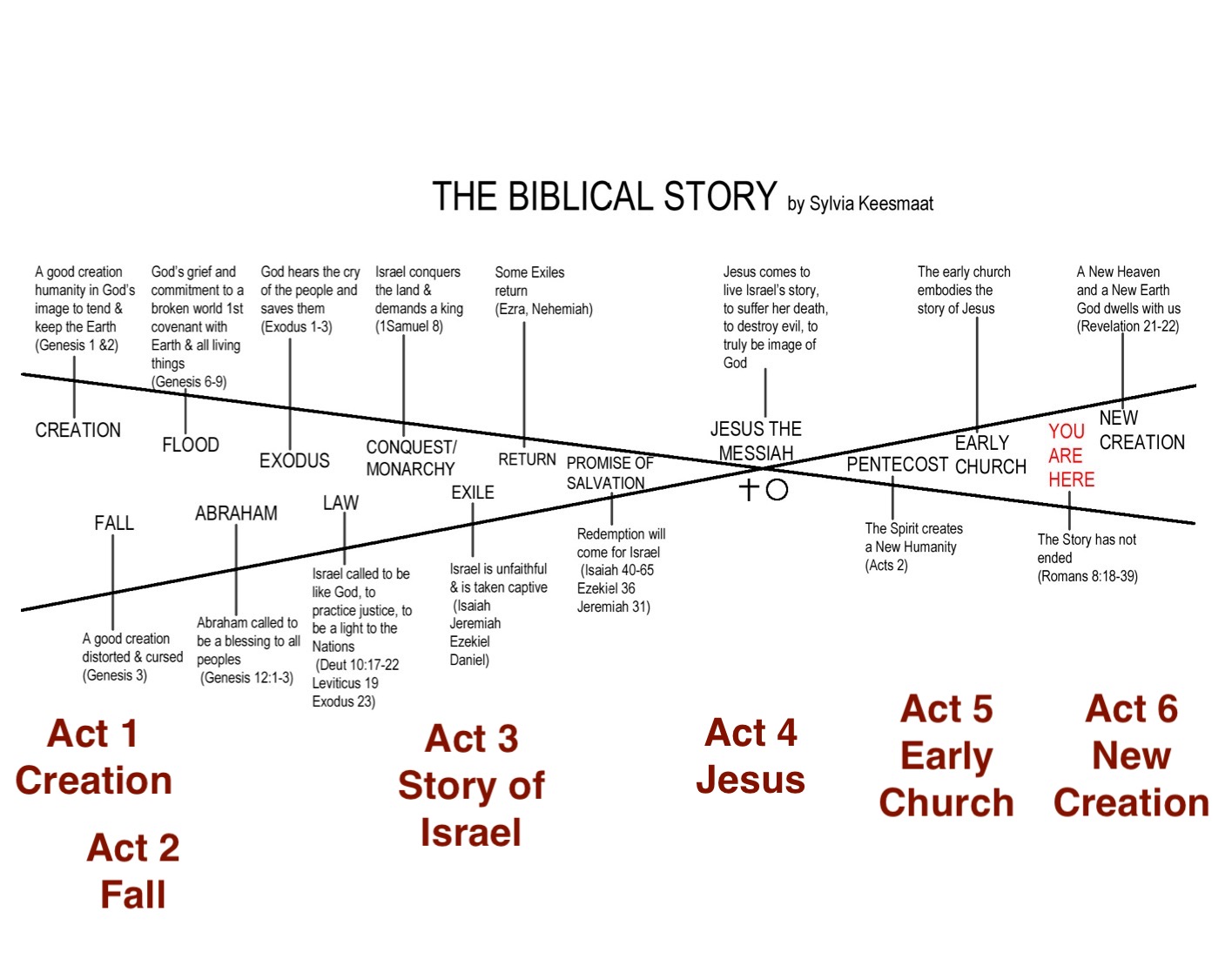 Reformed Hermeneutical Principles
1. Discern the context within the 
    biblical narrative.
Reformed Hermeneutical Principles
1. Discern the context in the 
     biblical narrative.
2. Discern the historical context.
Reformed Hermeneutical Principles
1. Discern the context in the biblical 
     narrative.
2. Discern the historical context.
3. Pay close attention to the meaning of the
      text (ie. individual words and textual 
      context).
Reformed Hermeneutical Principles
1. Discern the context in the biblical 
     narrative.
2. Discern the historical context.
3. Pay close attention to the meaning of the
      text (ie. individual words and textual 
      context).
4. Discern the analogous context today
      (dynamic analogy).
Sexuality as a tool to dominate and humiliate:

Genesis 19: the story of Sodom

Judges 19-21: the Levite’s concubine
Ezekiel 16.49:

“This was the guilt of your sister Sodom: she and her daughters had pride, excess of food, and prosperous ease, but did not aid the poor and needy.”
Jude 7
7 Likewise, Sodom and Gomorrah and the surrounding cities, which, in the same manner as they, indulged in sexual immorality (ekporneusasai) and pursued unnatural lust* (apelthousai sarx heteras), serve as an example by undergoing a punishment of eternal fire.
pursued unnatural lust (NRSV)*

*literally = going after other flesh (not same flesh)
apelthousai sarx heteras

“other flesh”= strangers? angels?
Leviticus 18.22:

“You shall not lie with a man as with a woman; it is an abomination.”
Leviticus 20:13: 
“If a man (ish) lies with a male (zachar), as with a woman, both of them have committed an abomination; they shall be put to death; their blood is upon them.”
Leviticus 20:25
25 You shall therefore make a distinction between the clean animal and the unclean and between the unclean bird and the clean; you shall not bring abomination on yourselves by animal or by bird or by anything with which the ground teems, which I have set apart for you to hold unclean.
1 Cor 6.9-10 & 1 Timothy 1.9-10:

malakoi (in 1 Cor 6.9-10)

arsenokoitai (in 1 Timothy 1.9-10)
1 Cor 6.9-10 (NRSV):
“Do not be deceived! Fornicators  (pornoi), idolaters, adulterers, male prostitutes (malakoi), sodomites (arsenokoitai),  thieves, the greedy, drunkards, revilers, swindlers none of these will inherit the kingdom of God.”
1 Cor 6.9-10 (NIV):
“Do not be deceived! Neither the sexually immoral  (pornoi), nor idolaters, nor adulterers, nor men who have sex with men (malakoi, arsenokoitai), nor thieves, nor the greedy, nor drunkards, slanderers, nor swindlers will inherit the kingdom of God.”
1 Cor 6.9-10 & 1 Timothy 1.9-10:
malakoi 
literally: soft, lazy, self-indulgent, given to decadent living

arsenokoitai 
literally: a word Paul made up by putting together the words arsen (male) + koitē (bed), both found in Lev 18 and 20.
malakoi -used for male prostitutes, who were usually slaves or young boys and often not paid
-not associated with homo-sexuality until 1913
-could have been the ones used for sexual pleasure by the arsenokoitai
arsenokoitai -those who prey on young boys
1 Cor 6.9-10 better:
“Do not be deceived! Sexually immoral  (pornoi), idolaters, adulterers, male prostitutes (malakoi), men who prey on young boys (arsenokoitai),  thieves, the greedy, drunkards, revilers, swindlers none of these will inherit the kingdom of God.”
1 Timothy 1:9-10: 
This means understanding that the law is laid down not for the righteous but for the lawless and disobedient, for the godless and sinful, for the unholy and profane, for those who kill their father or mother, for murderers,
10 the sexually immoral (pornois), men who engage in illicit sex (arsenokoitais), slave traders (andrpodistais), liars, perjurers, and whatever else is contrary to the sound teaching 11 that conforms to the glorious gospel of the blessed God, with which I was entrusted.
Romans 1.18-26
-the wrath of God is revealed against the unjust and
  ungodly
-those who didn’t see how God was revealed in
  creation
-those who worshipped idols
-those are the ones God has given over to degrading
  passions leading to sexual violence (vv.26-27)
-and to a debased mind leading to economic 
  violence (vv.28-32)
Caligula
(37-41 CE)
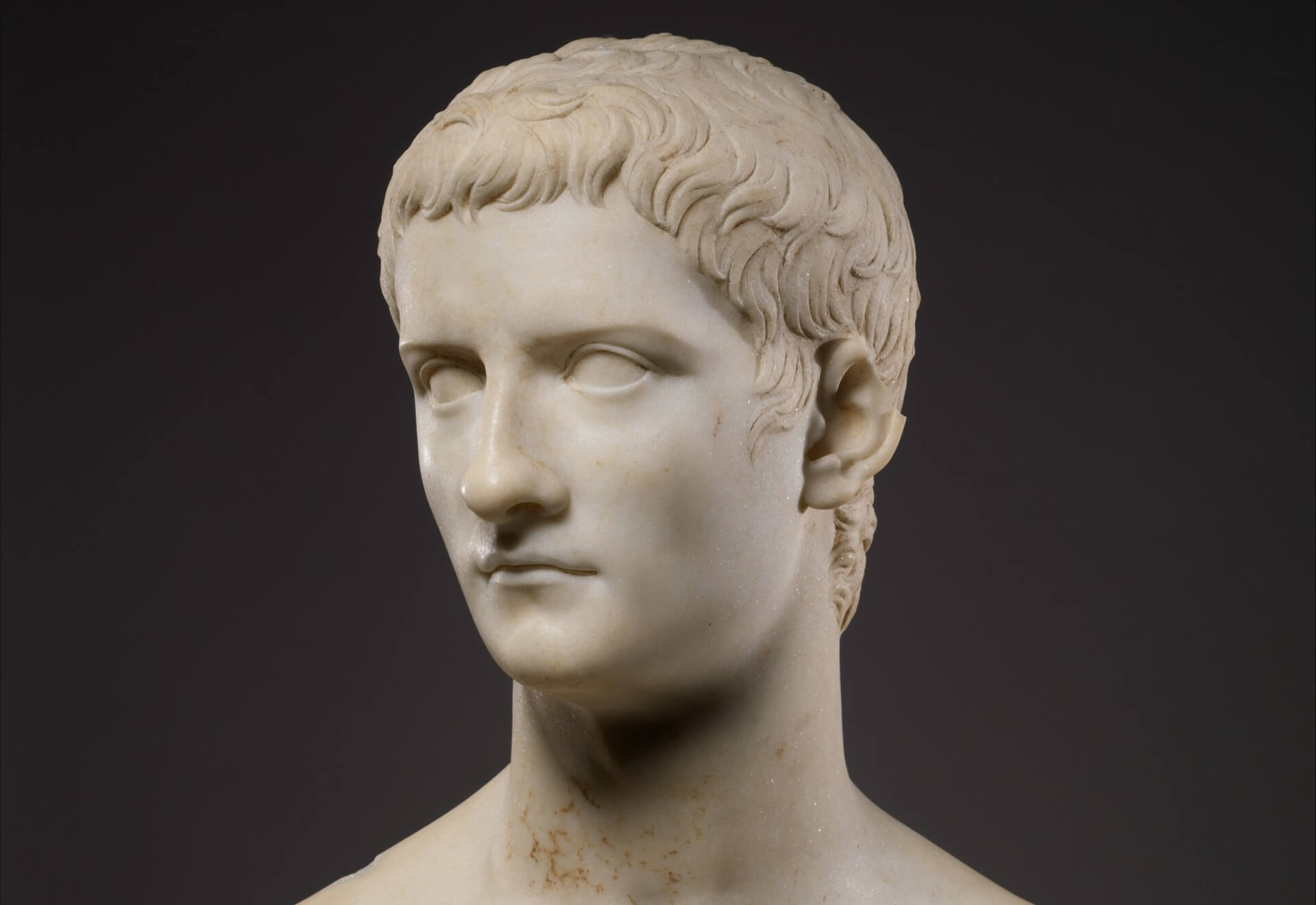 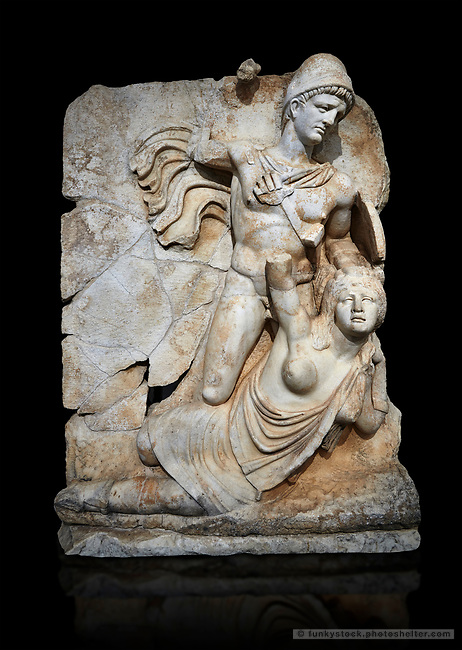 Claudius 
(41-54 CE)
and Brittiania
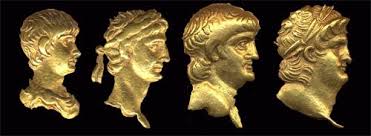 Nero
(54-69 CE)
Romans 1.26-27
26 For this reason God gave them over to dishon-ourable passions. Their females exchanged nat-ural intercourse for unnatural, 27 and in the same way also the males, giving up natural inter-course with females, were consumed with their passionate desires for one another. Males com-mitted shameless acts with males and received in their own persons the due penalty for their error.
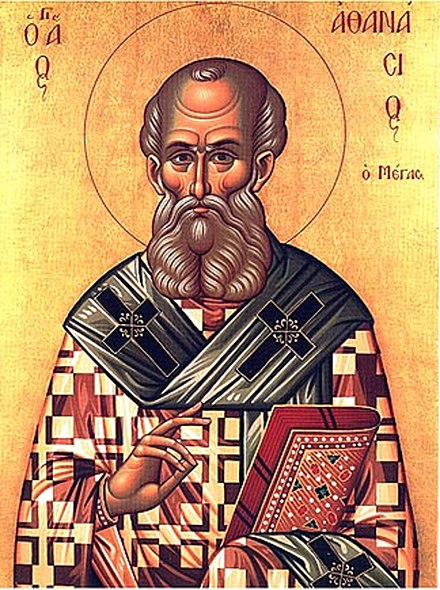 Athaniasius (296-373 CE) 
in Contra Gentes

Romans 1.26 referred to cultic prostitution and the sexual rites between men and women in festivals to pagan gods.
Chrysostom (347-407 CE) in his Homily on Romans
Romans 1.26 referred to cultic 
                                  prostitution and
                                  the sexual rites
                                  between men and
                                  women in festivals
                                  to pagan gods.
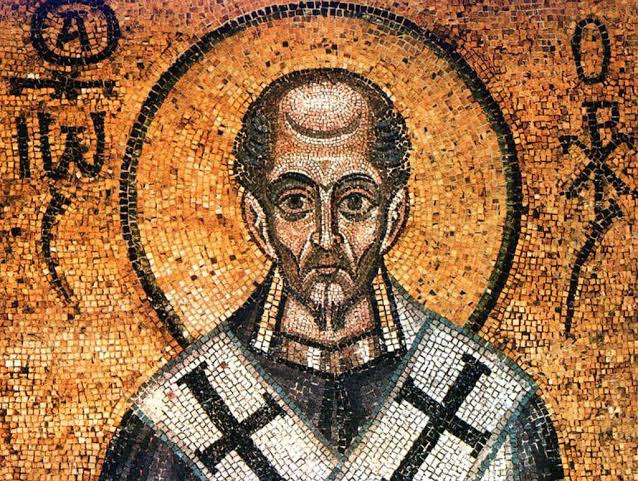 Ambrosiaster, Commentary on the Thirteen Pauline Letters (366-384 CE). 

Ambrosiaster was the first to interpret this verse as referring to same-sex relations between women, and when that interpretation was introduced, it had to be argued for.
Romans 1.18-20
18 The wrath of God is being revealed from heaven against all the godlessness and injustice of people who suppress the truth by their injustice, 19 since what may be known about God is plain to them, because God has made it plain to them. 20 For since the creation of the world God’s invisible qualities—God’s eternal power and divine nature—have been clearly seen, being understood from what has been made, so that people are without excuse.
Genesis 2.7:
'adam

from 

'adamah
'adam = earth creature, earthling

from 

'adamah = the earth

no sexual differentiation (not “male”)
Genesis 2.23:

ish = man / male

ishah = woman / female
Genesis 2:24: 

Therefore a man leaves his father and mother and clings to his wife, and they become one flesh. 

-this was not actually how it worked in the ancient world
Genesis 25.37
 27 When the boys grew up, Esau was a skillful hunter, a man of the field, while Jacob was a quiet man, living in tents.
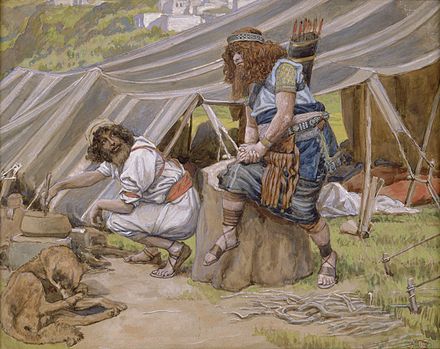 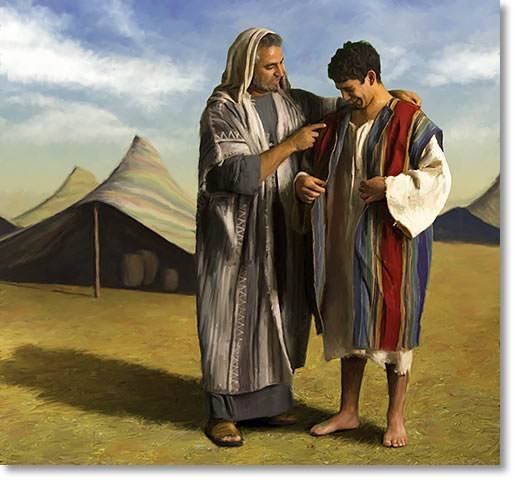 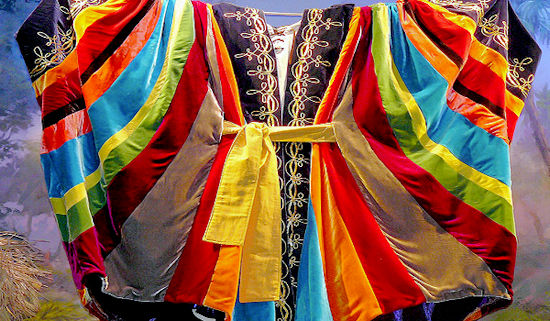 Genesis 37.2-4
ketonet passim 
-a coat of many colours 
              (=expensive)
-a robe with long sleeves
             (=like a princess might wear)
-an ornamented robe
              (=like a princess might wear)
2 Sam 13.18,19 - Tamar
18 (Now she was wearing an ketonet passim, for this is how the virgin daughters of the king were clothed in robes in earlier times.) So his servant put her out and bolted the door after her. 19 But Tamar put ashes on her head and tore the ketonet passim that she was wearing; she put her hand on her head and went away, crying aloud as she went.
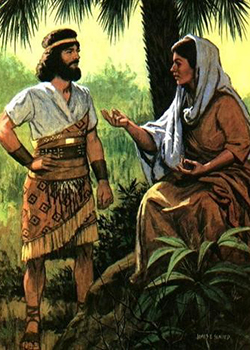 Judges 4-5

Deborah, the prophet who was judging Israel, counsels Barak on how to defeat Sisera’s army.
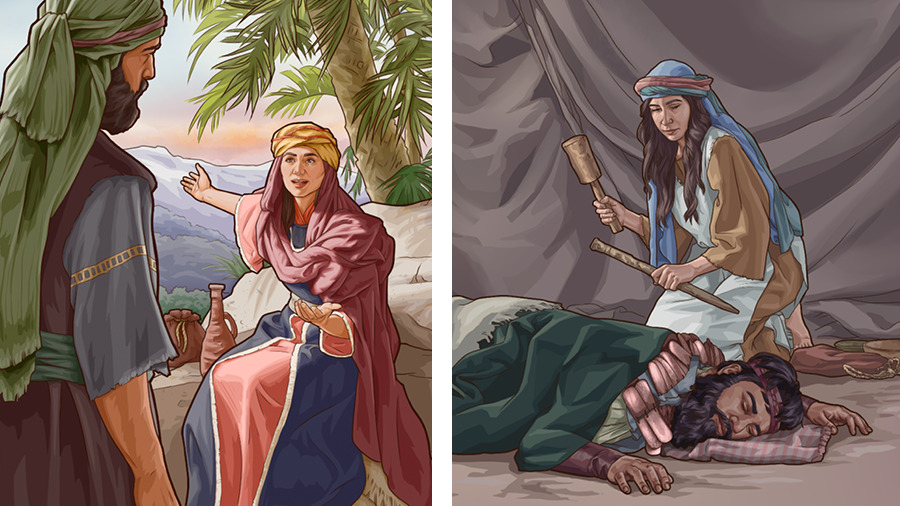 Jael, the wife of Heber, the Kenite invites Sisera into her tent.
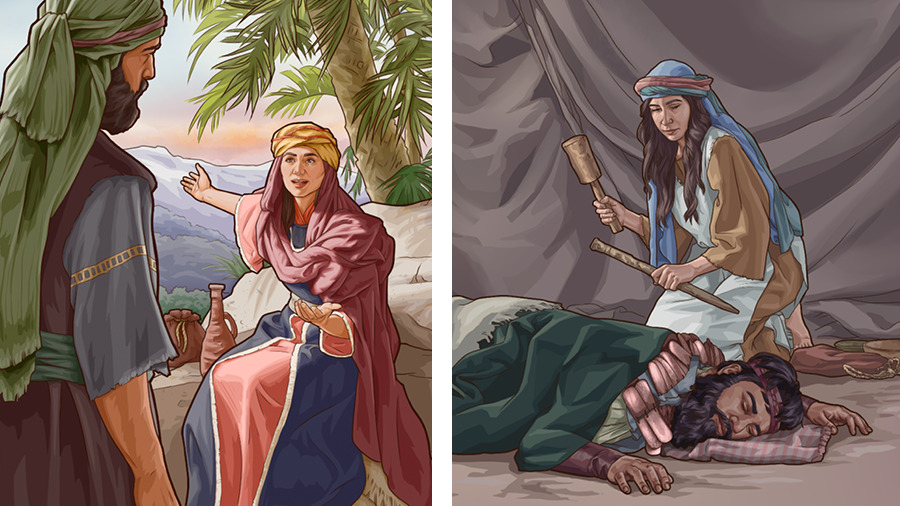 Jael puts a tent peg through Sisera’s temple.
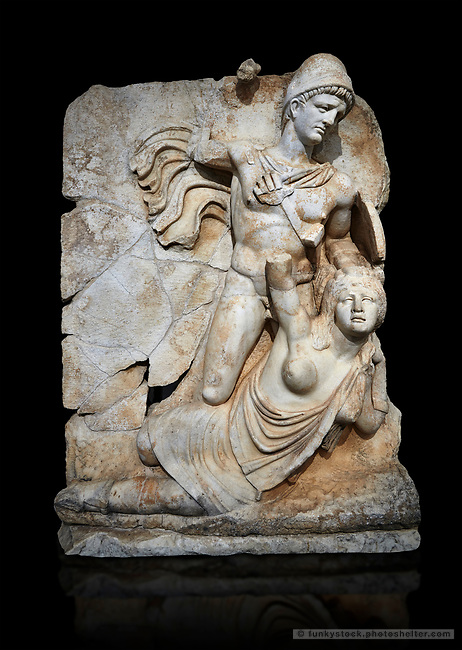 Claudius and Brittiania
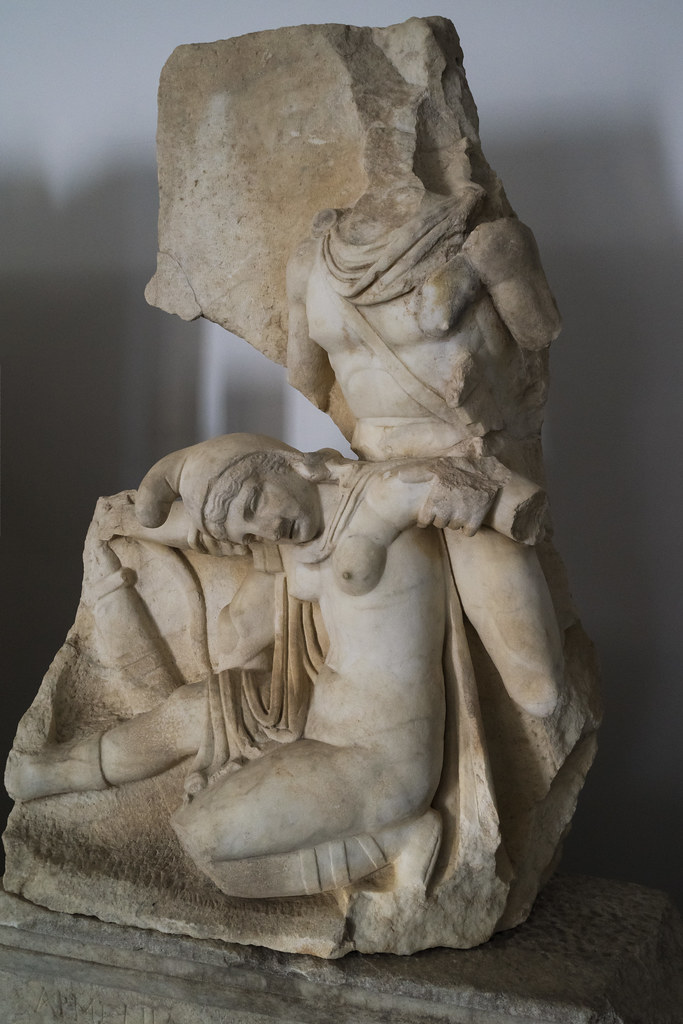 Nero 
and a
Phrygian
Woman
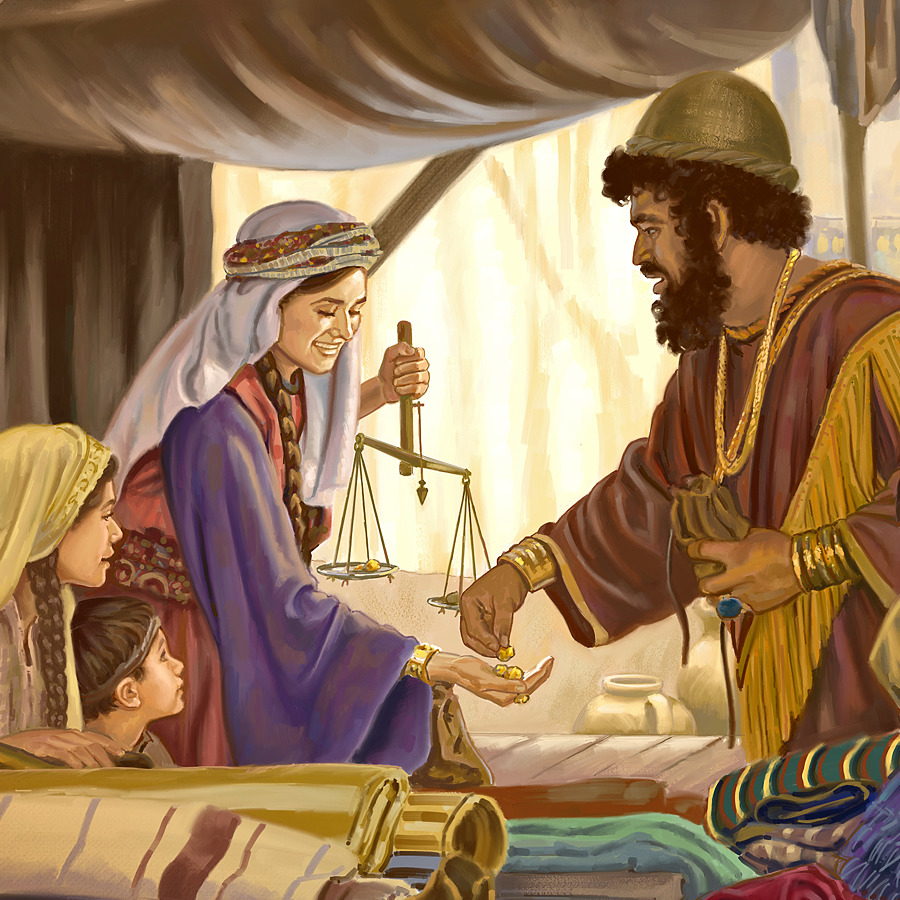 Proverbs 31.10-31

10 A valiant woman who can find?

-“valiant” a word used for warriors
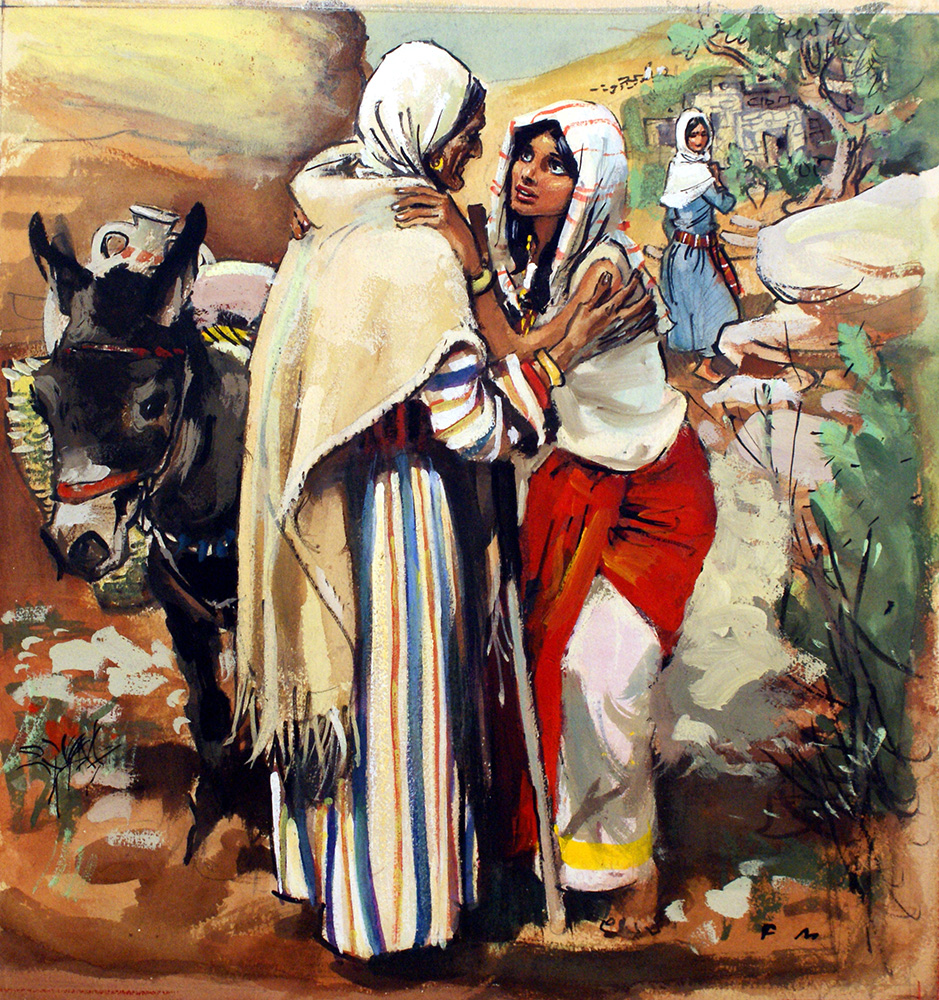 Ruth (the Moabite)
 and Naomi

Ruth is also called valiant by Boaz
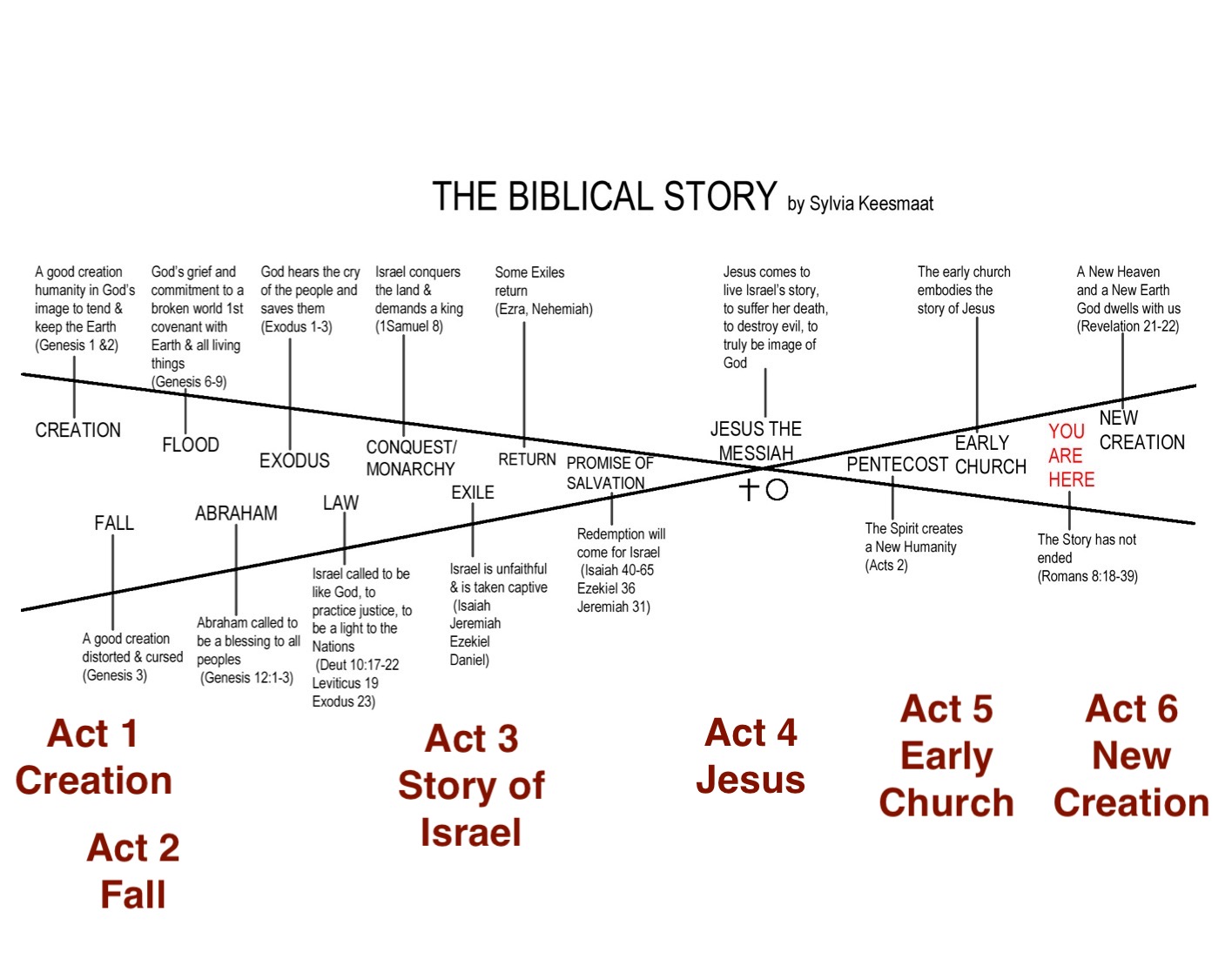 Acts 10:9-16
“Then he heard a voice saying , “Get up, Peter; kill and eat.” But Peter said, “By no means, Lord: for I have never eaten anything that is profane or unclean.” The voice said to him again, a second time, “What God has made clean, you must not call profane.” This happened three times.
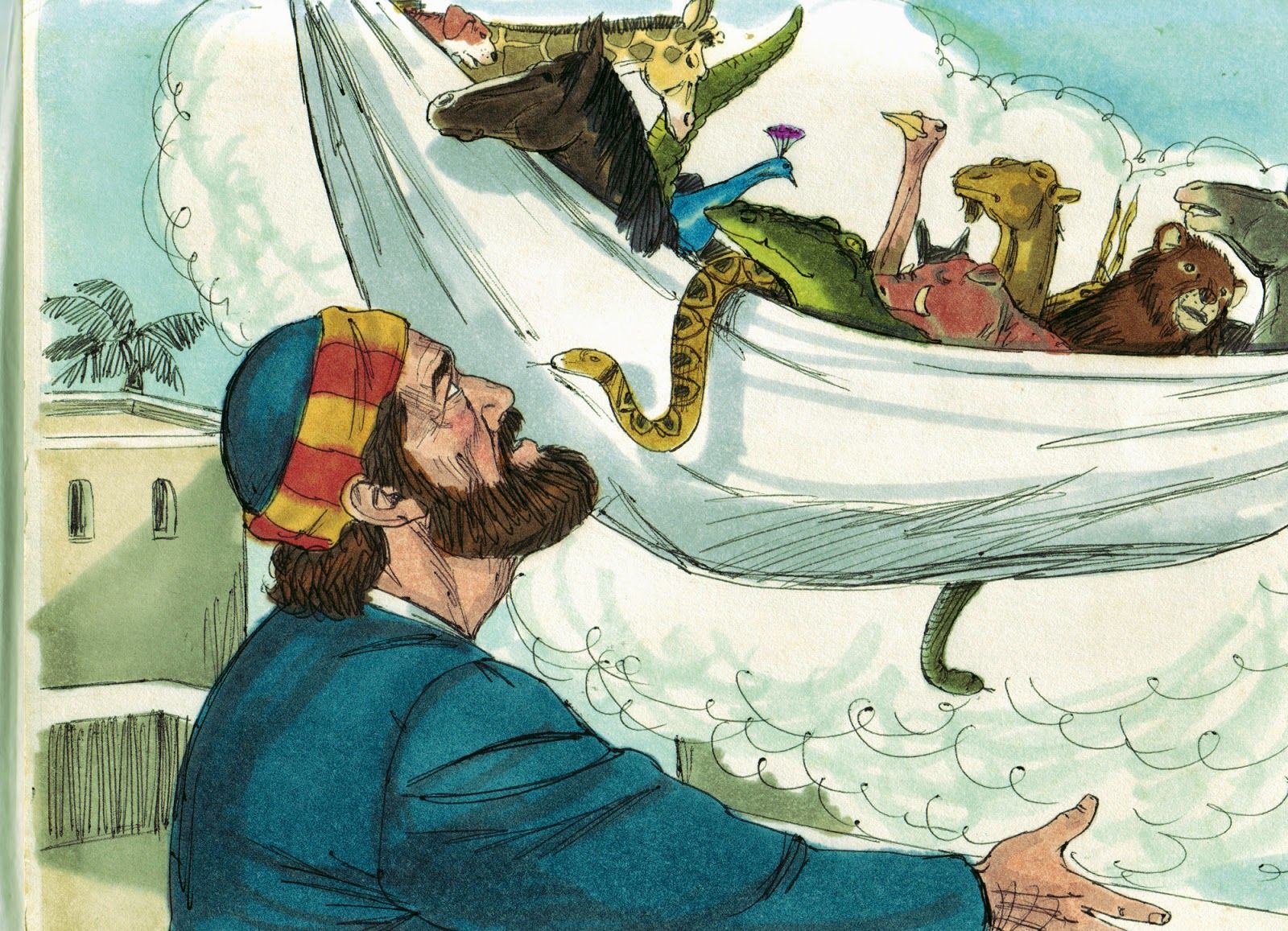 Men arrive from Cornelius: a centurion of the Italian Cohort, as it was called. He was a devout man who feared God with all his household; he gave alms generously to the people and prayed constantly to God. The Spirit tells Peter to go with them. (Acts 10)
Acts 10:45-48

45 The circumcised believers who had come with Peter were astonished that the gift of the Holy Spirit had been poured out even on Gentiles. 46 For they heard them speaking in tongues and praising God.
Then Peter said, 47 “Surely no one can stand in the way of their being baptized with water. They have received the Holy Spirit just as we have.” 48 So he ordered that they be baptized in the name of Jesus Christ. Then they asked Peter to stay with them for a few days.
Gentiles were considered by Jews to be:
-idolatrous
-impure
-ruled by degrading passions
-sexually immoral and violent
-filled with injustice
-greedy and envious
-haughty and boastful
-crafty and full of deceit
-faithless and ruthless
Acts 15
A council in Jerusalem to determine:

-Should immoral Gentiles be allowed into the community without being circumcised?

(circumcision was a sign they had given up their idolatrous and immoral lifestyle)
The Pharisees: according to the law of Moses they have to be baptized (this is what the scriptures say).

Peter, Barnabas, Paul: the Holy Spirit is working through these Gentiles and they should be welcomed in without imposing circumcision (this is what the Spirit is telling us).
If Acts is our model, then any decisions we struggle through as a community need to include: 
1. The sharing of stories.
If Acts is our model, then any decisions we struggle through as a community need to include: 
1. The sharing of stories. 
2. The sharing of food and the creation of community.
If Acts is our model, then any decisions we struggle through as a community need to include: 
1. The sharing of stories. 
2. The sharing of food and the creation of community. 
3. The discernment of where the Spirit is working: where generosity, faithfulness and the fruit of the Spirit are evident in the lives of all believers.
4. Discernment about how we interpret Scripture in light of these experiences.
Torn: Rescuing the Gospel from the Gays-vs-Christians Debate 
by Justin Lee
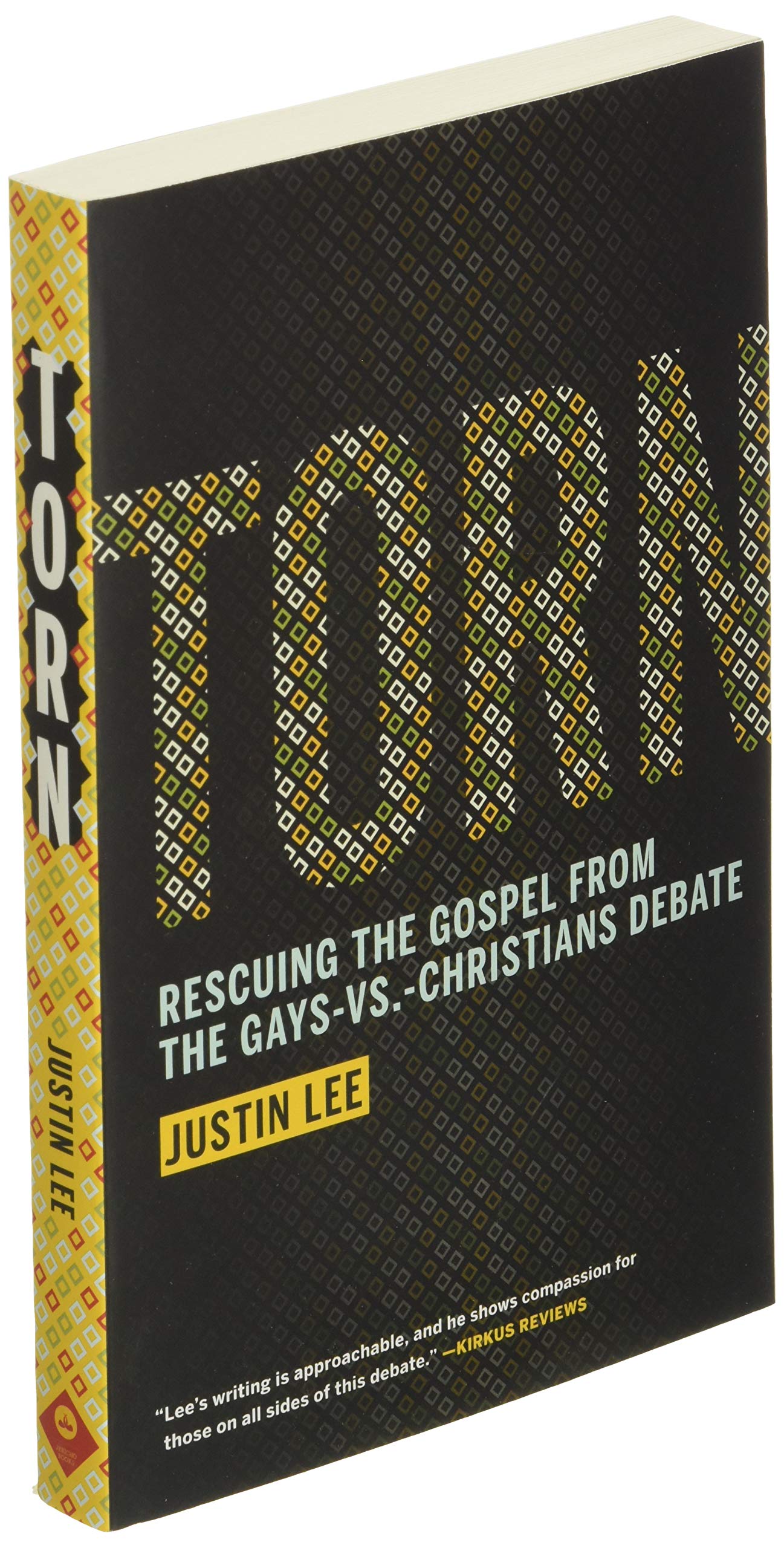 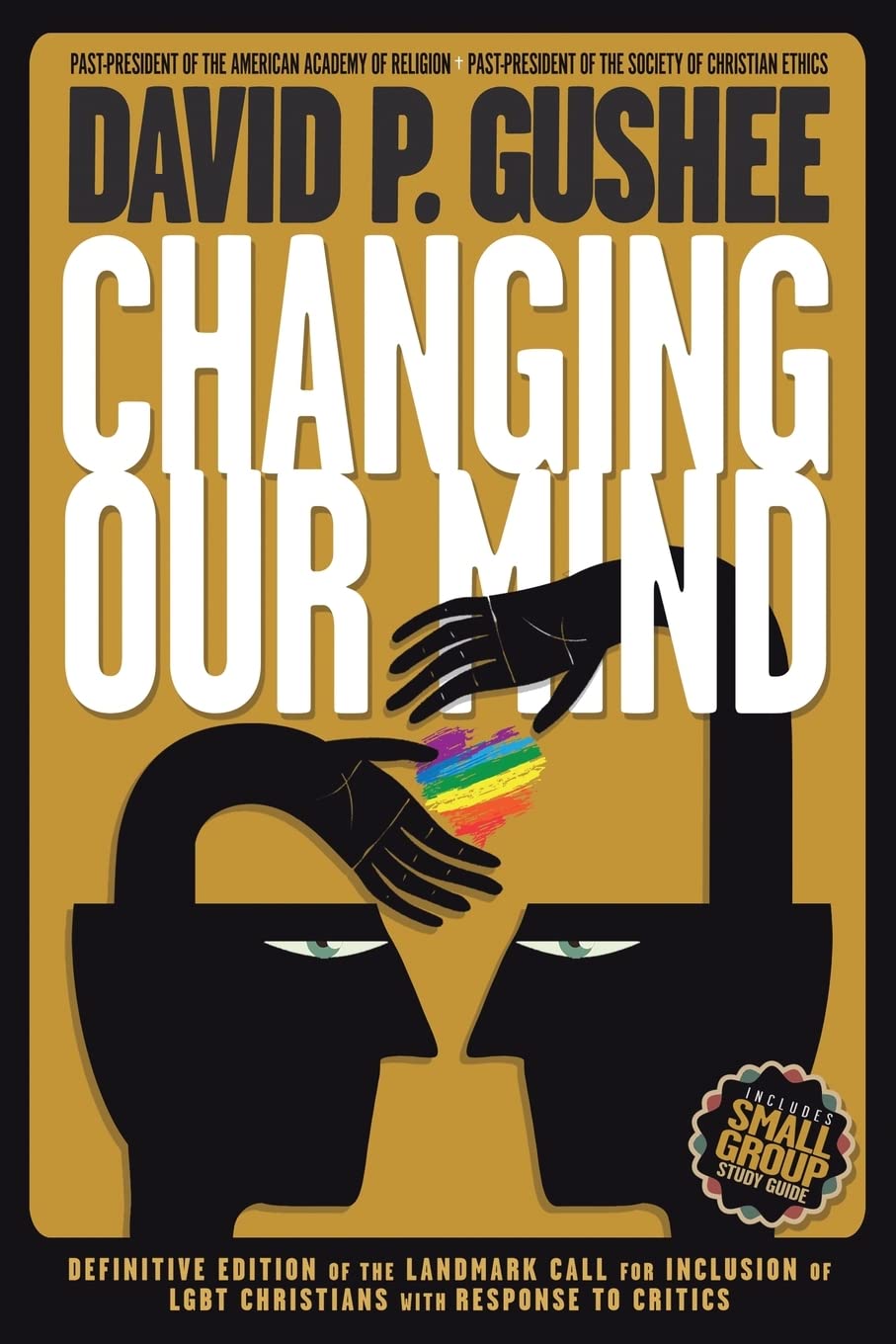 Changing Our Mind

by David P. Gushee
The Hesed Project

resources and stories about faith, sexuality and gender identity

https://www.hesedprojectcrc.org/
All One Body

-videos by pastors and scholars responding to the Human Sexuality Report

https://www.allonebody.org/
www.bibleremixed.ca

https://www.bibleremixed.ca/links-to-online-articles-and-sermons

Romans Disarmed: Resisting Empire, Demanding Justice 
by Sylvia Keesmaat and Brian Walsh. Chapter 9 is on sexuality